DISEÑO DE UN PARACAIDAS PARA UN HUEVO
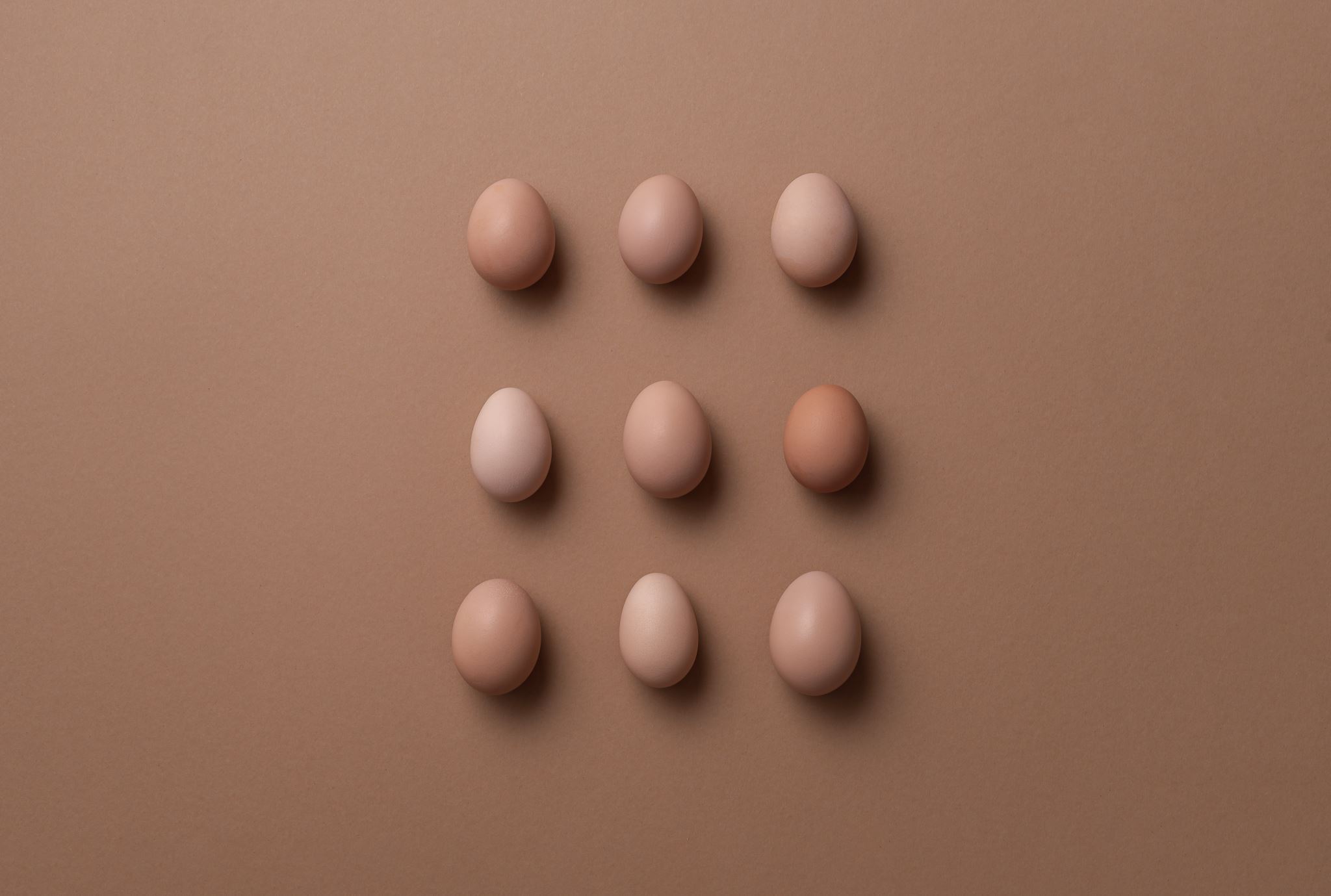 3º ESO 
TECNOLOGÍA PROGRAMACIÓN y ROBÓTICA
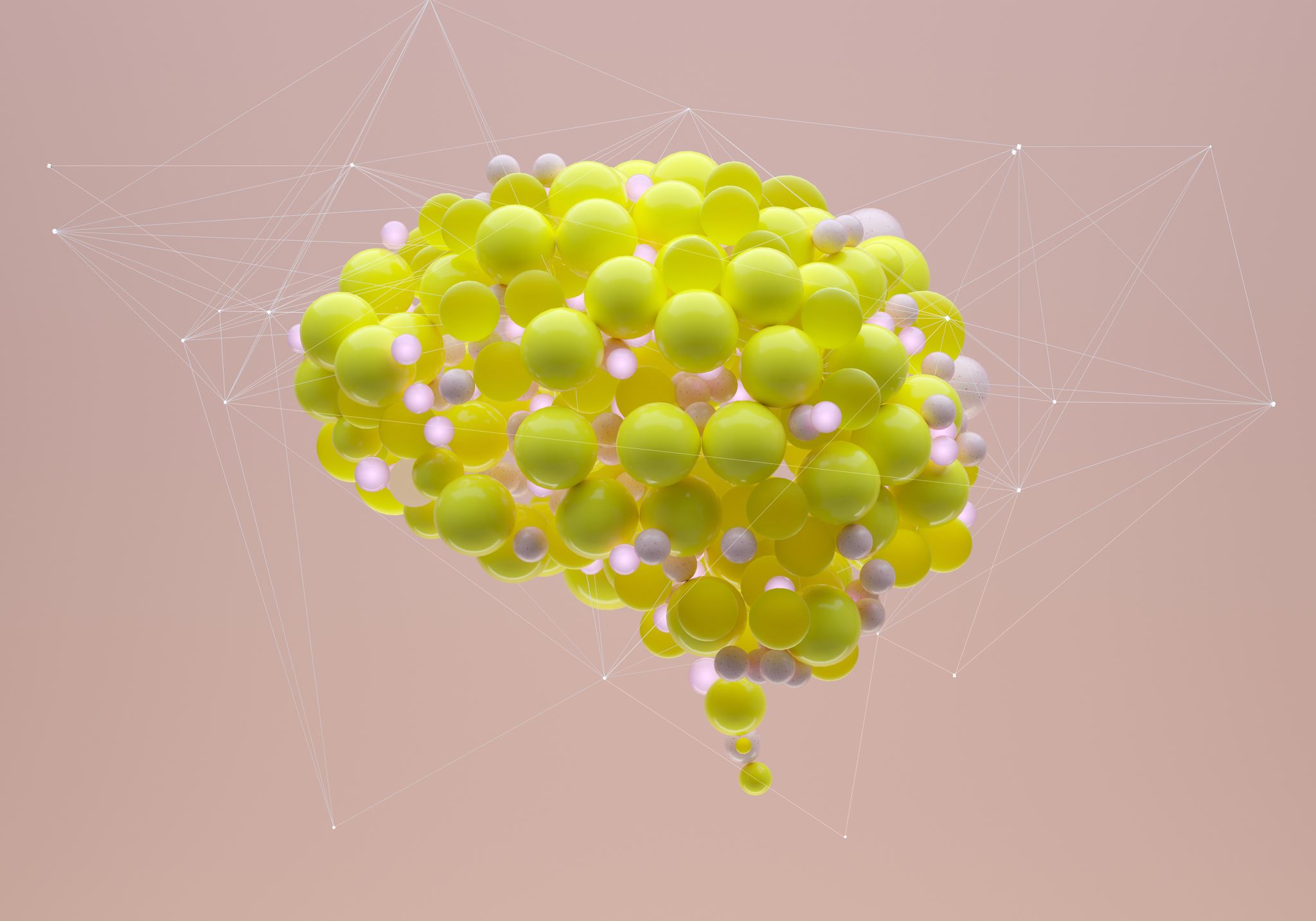 Diseño de un paracaídas para un huevo
ÁREA: Tecnología                   
NIVEL EDUCATIVO: 3º ESO 
TEMA A TRABAJAR: Diseño de un paracaídas TEMPORALIZACIÓN: 1ª Evaluación. Desde la semana 1 hasta la 5.
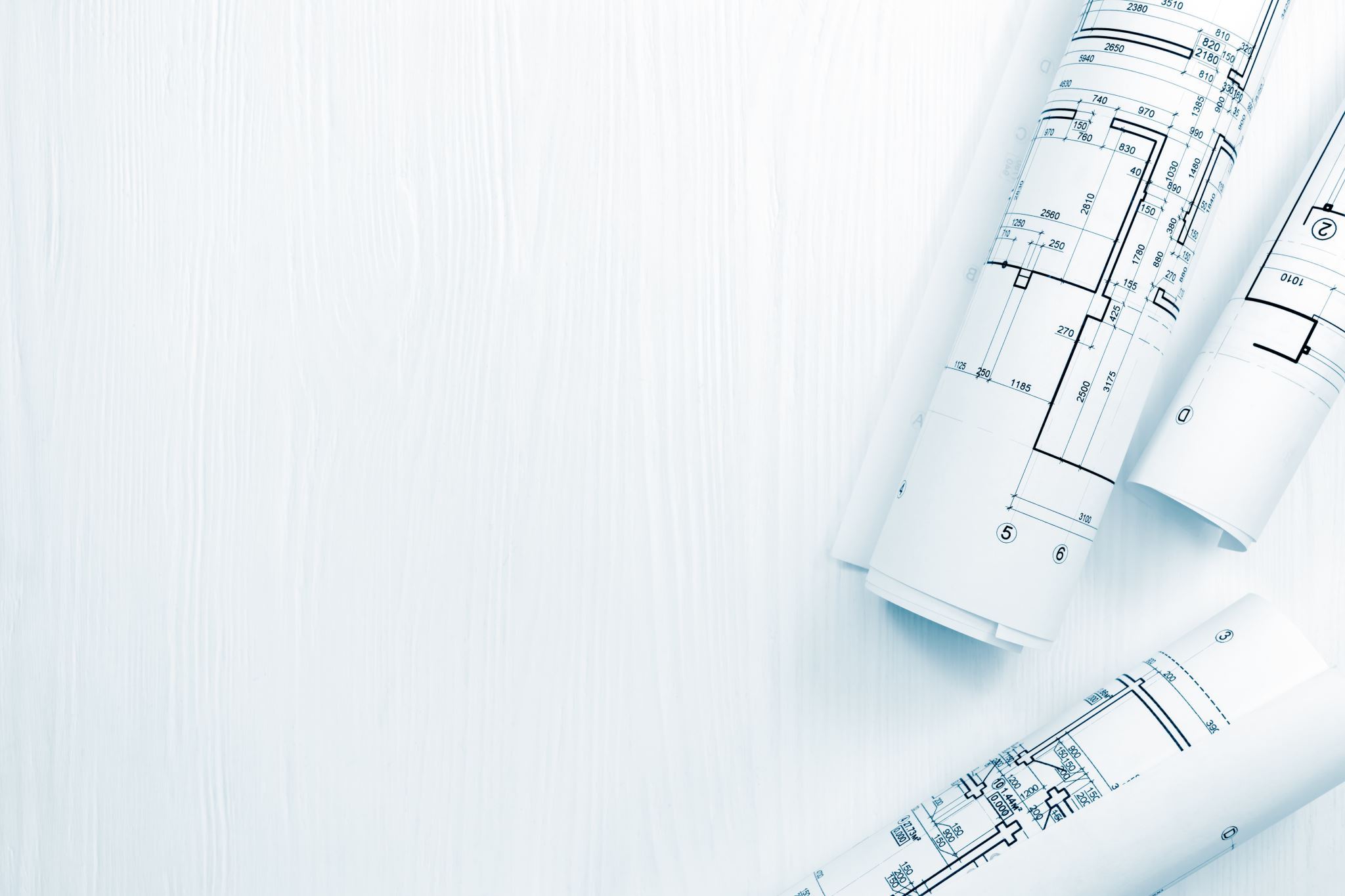 Justificación inicial
A través de la situación de aprendizaje del diseño de un paracaídas para un huevo que se lanzará desde el segundo piso del edificio, el alumnado aprenderá a documentar gráficamente objetos sencillos mediante sus vistas acotadas. Aplicarán la normativa UNE e ISO en la utilización de sintaxis y entendiendo el concepto de normalización y sus aplicaciones (simbología industrial y arquitectónica), a través de la elección de vistas necesarias, líneas normalizadas y acotaciones correspondientes; y ayudarse para ello de formatos digitales. También utilizará el croquis y el boceto hasta la formalización final por medio de planos de taller y de construcción; deberá apreciar la utilización de los mismos como elementos de reflexión en la aproximación e indagación de alternativas y soluciones a los procesos de trabajo, aplicando escalas (numéricas y gráficas), formatos y doblado de planos, buscando objetivos de forma autónoma; y se inicia, con ello, en la documentación gráfica de proyectos arquitectónicos e ingenieriles.
Competencias específicas  Sabéres básicos / Contenidos
Competencias específicas  Sabéres básicos / Contenidos
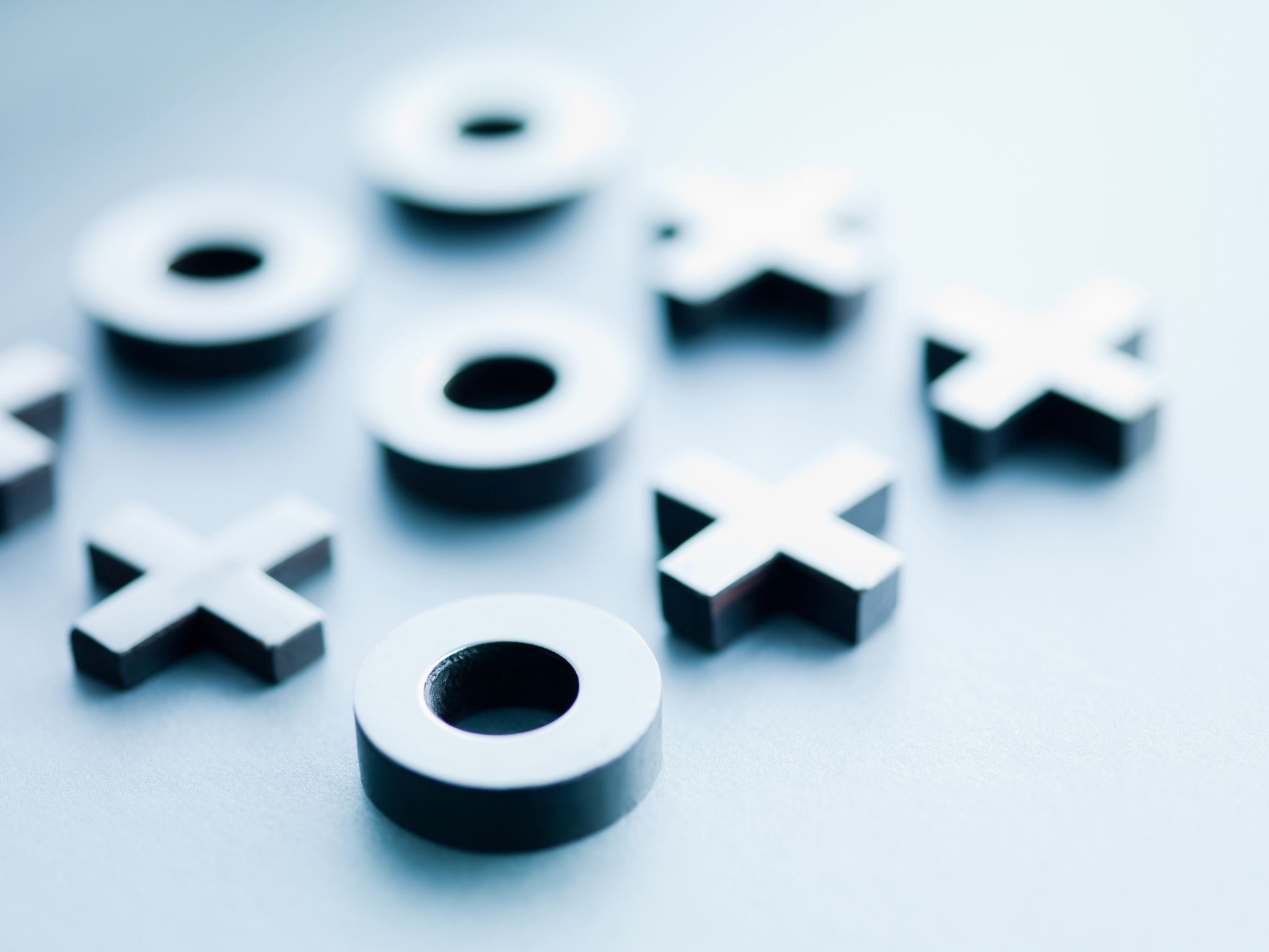 Criterios de Evaluación
Se valorará mediante rúbrica el proyecto final y la memoria y se valorarán las actividades que se propongan para afianzar conocimientos.
30% Proyecto físico
30% Memoria
40% Actividades
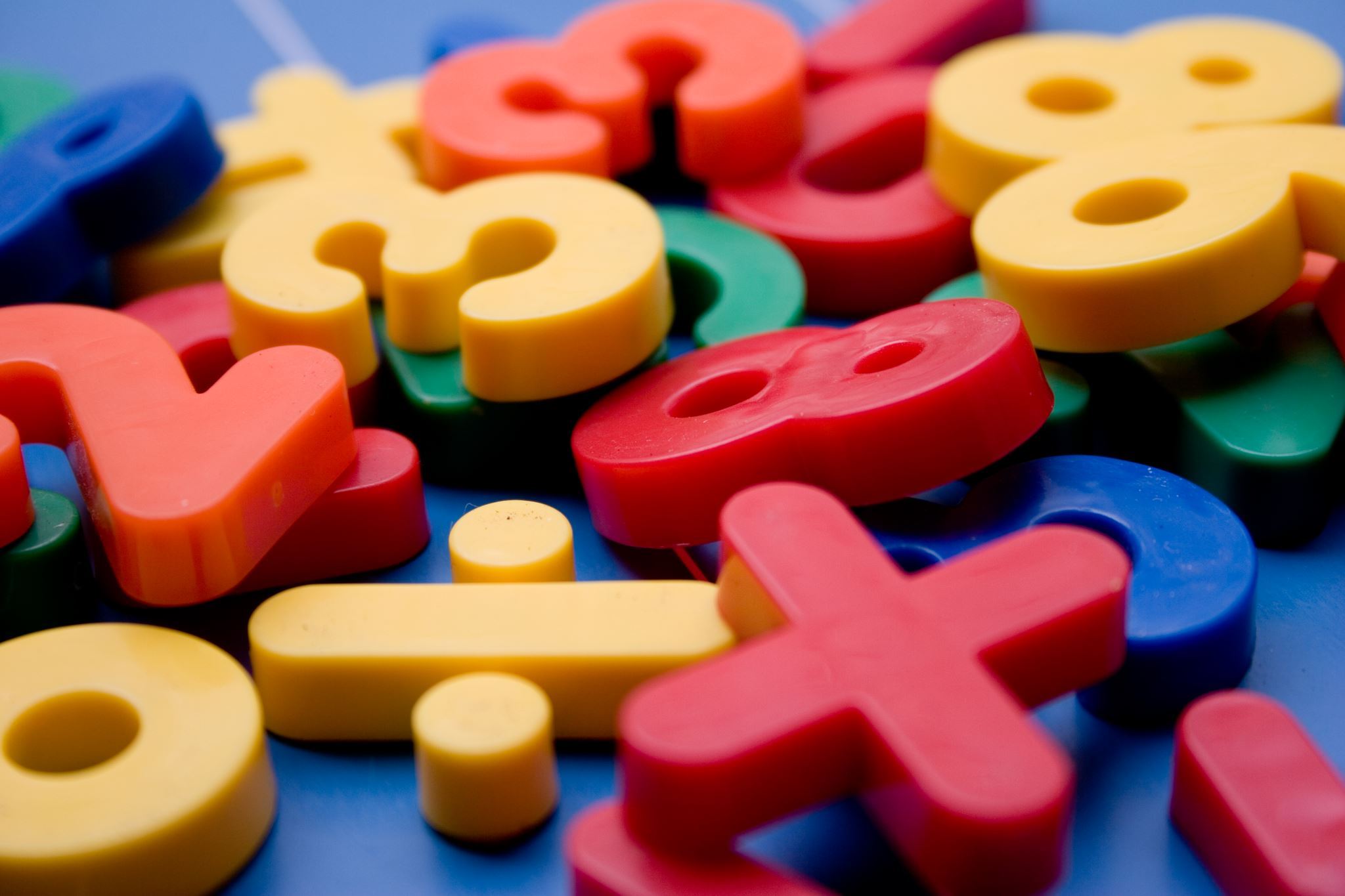 Metodologías  principales
Aprendizaje basado en problemas (PBL)
En el Aprendizaje basado en problemas (también llamado PBL: Problem-Based Learning), el docente presenta a los alumnos un reto o problema que abordarán en equipo para encontrar la mejor solución. El problema suele estar relacionado con una situación realista y se trabaja con el docente como guía de la actividad. En nuestro caso se pide la resolución de un problema real y para ello se les dota de los materiales y los conocimientos para llevarlos a cabo. En nuestro caso se requiere que el huevo no se rompa en una caída de un segundo piso para ello deben de utilizar el método de proyectos y una memoria de su paracaídas en los que explicaremos los conocimientos de dibujo técnico.
Aprendizaje cooperativo
El Aprendizaje Cooperativo organiza el aula en pequeños grupos para que los alumnos trabajen de forma conjunta para resolver tareas. Esta metodología activa suele combinarse con otras, como el Aprendizaje basado en problemas y el Aprendizaje basado en proyectos, y se basa en que cada uno de los alumnos es imprescindible para su grupo. Con el Aprendizaje cooperativo, no solamente se desarrollan dinámicas de trabajo en equipo, también se fomentan las habilidades sociales. En nuestro caso el proyecto será en grupos heterogéneos.
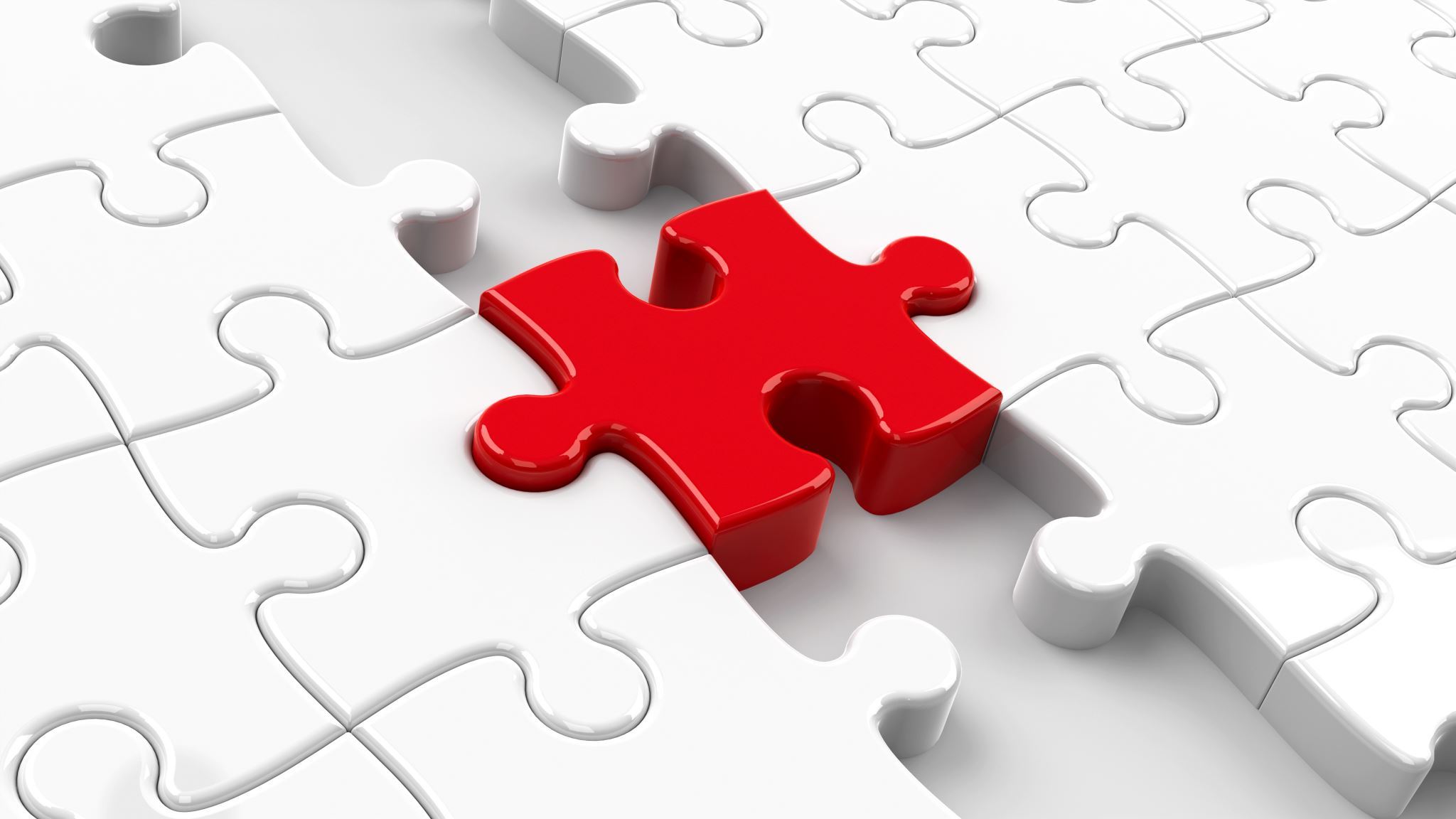 Mucho ánimo para el proyecto
Diego Asensio Rodrigo